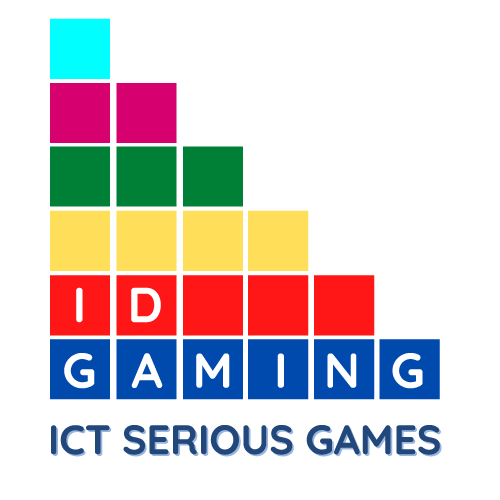 Porta a casa un premio.
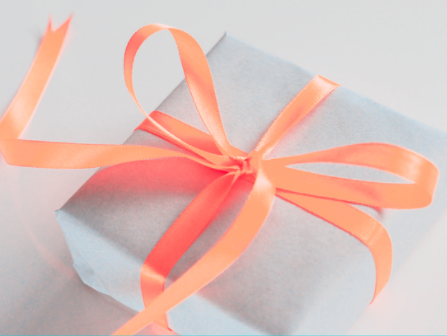 Con questa sfida migliorerai in:
Hai ottenuto questi punti:
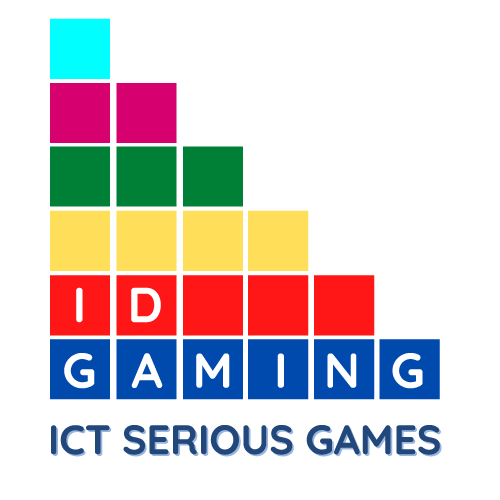 Porta a casa un premio.
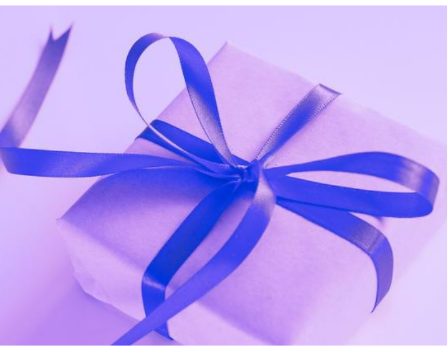 Con questa sfida migliorerai in:
Hai ottenuto questi punti:
Page 1
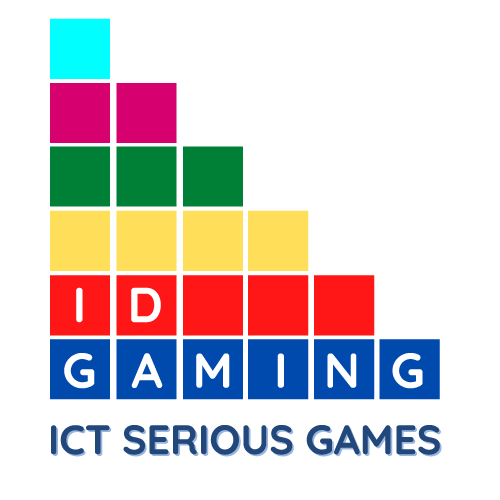 Porta a casa un premio.
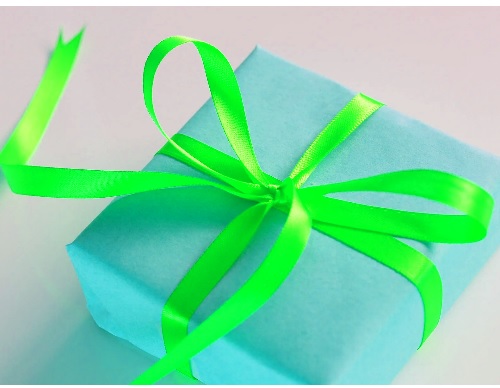 Con questa sfida migliorerai in:
Hai ottenuto questi punti:
Page 1
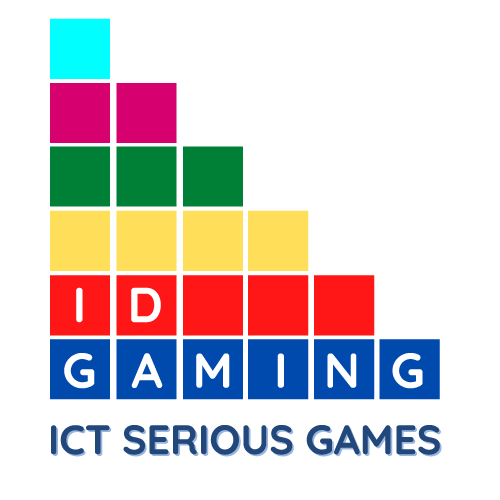 Porta a casa un premio.
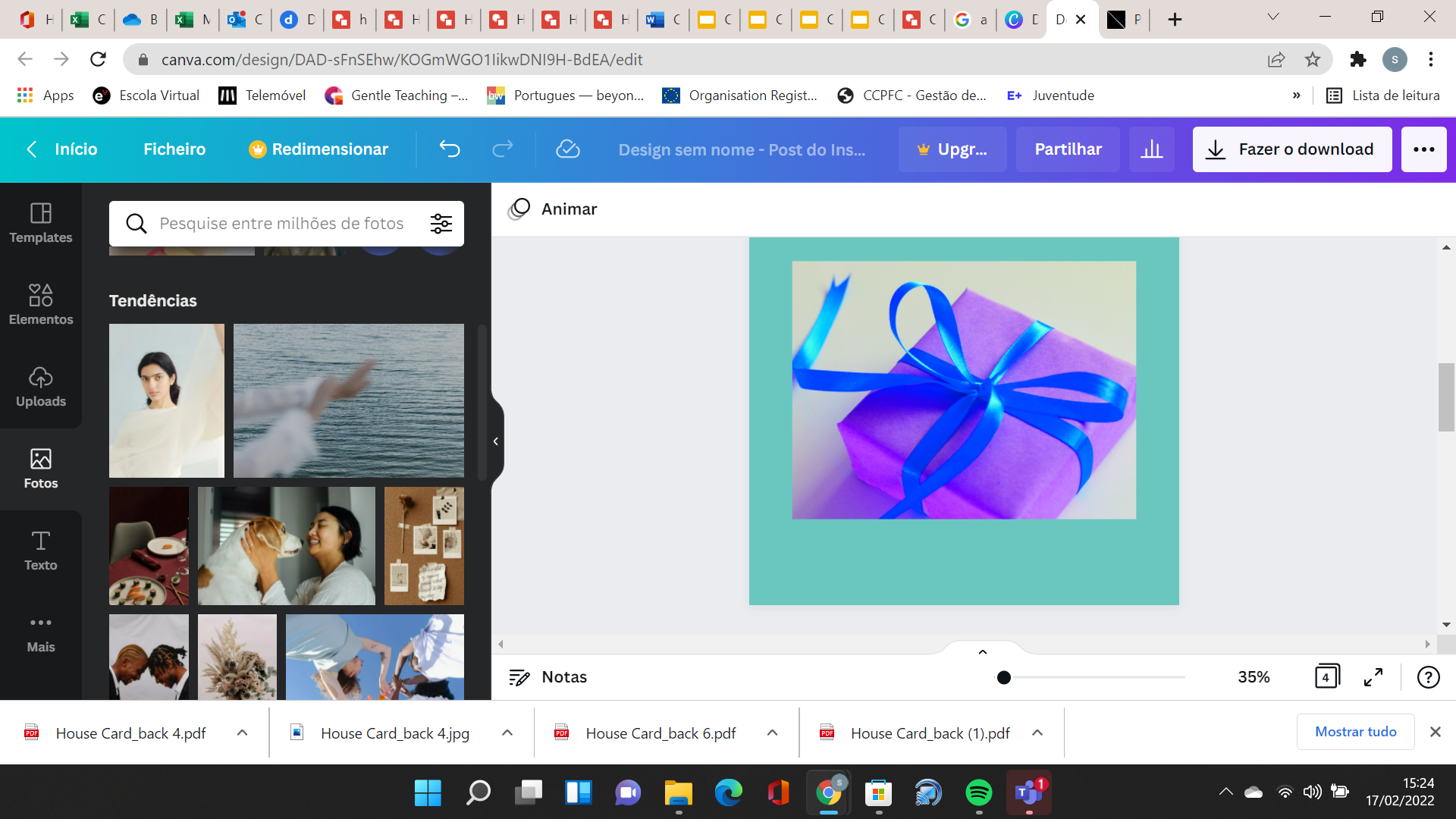 Con questa sfida migliorerai in:
Hai ottenuto questi punti:
Page 1